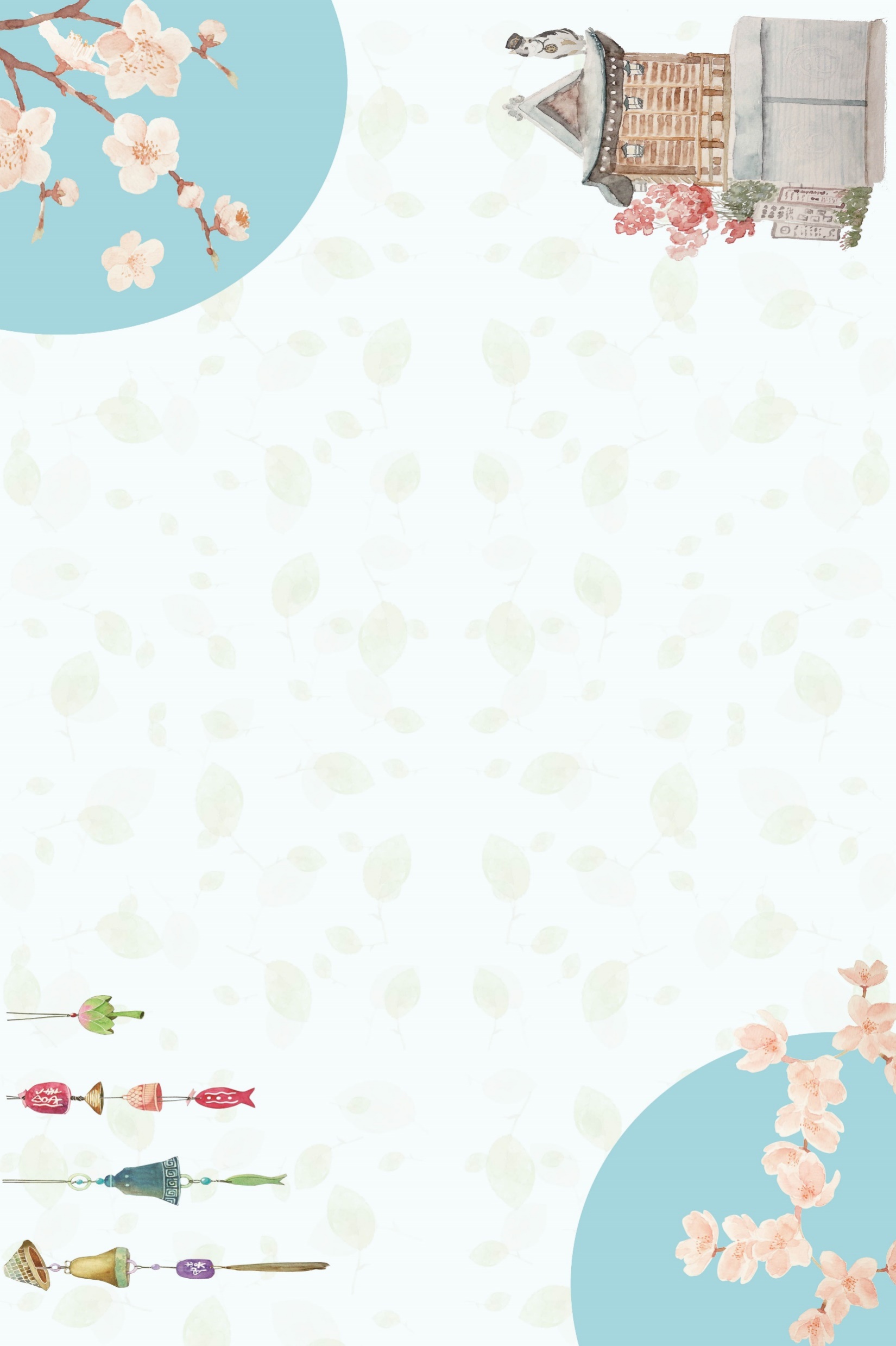 新
小
清
日
系
毕
业
答
辩
论
文
答
辩
A company is an association or collection of individuals, whether natural persons, legal persons, or a mixture of both
[Speaker Notes: 更多模板请关注：https://haosc.taobao.com]
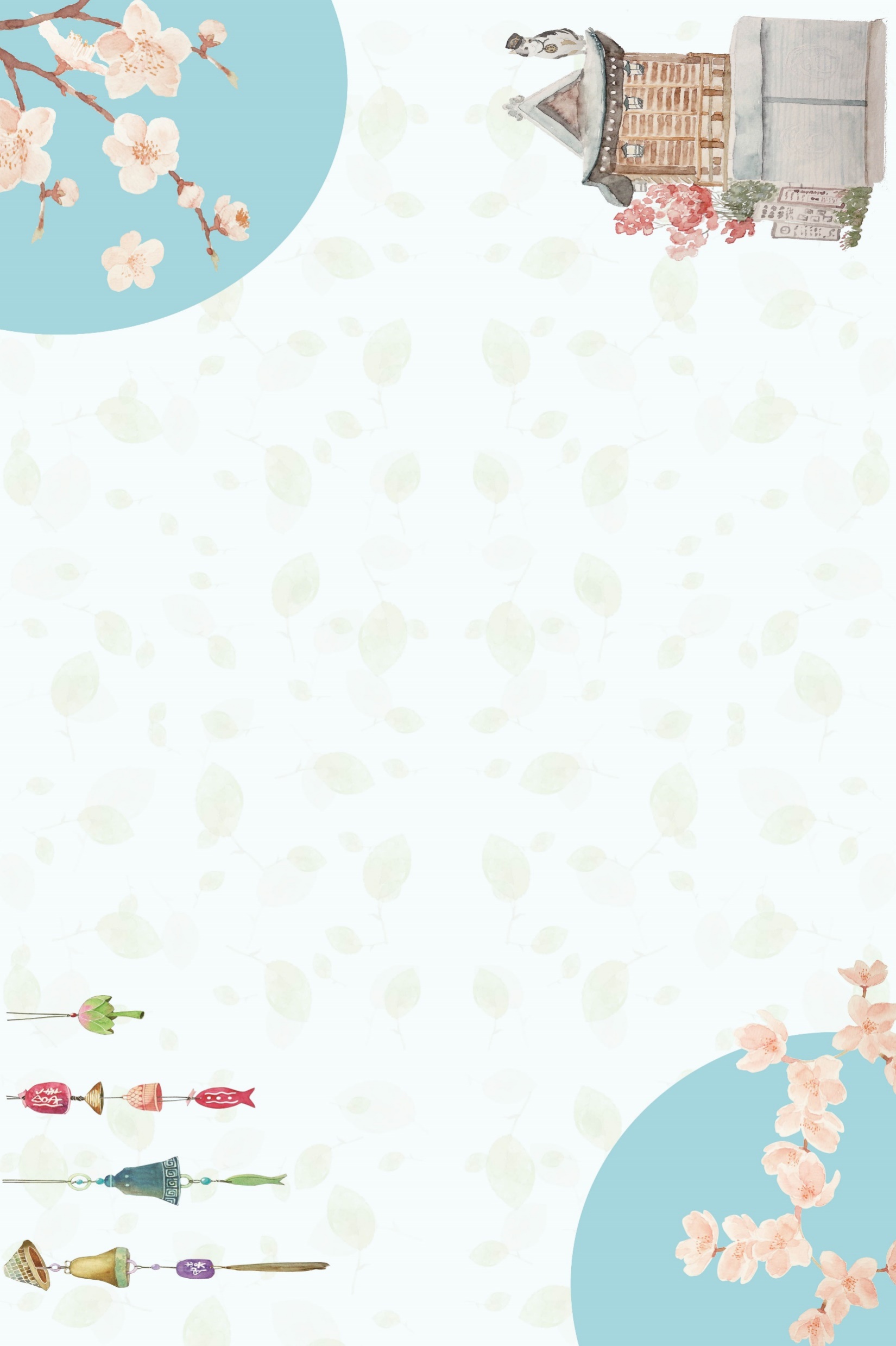 目录
CONTENTS
研究的成果与应用
选题的背景及意义
01
03
TOPIC BACKGROUND AND SIGNIFICANCE
RESEARCH RESULTS AND APPLICATIONS
论文的结论与总结
研究的思路与方法
02
04
RESEARCH IDEAS AND METHODS
THE CONCLUSION OF THE PAPER
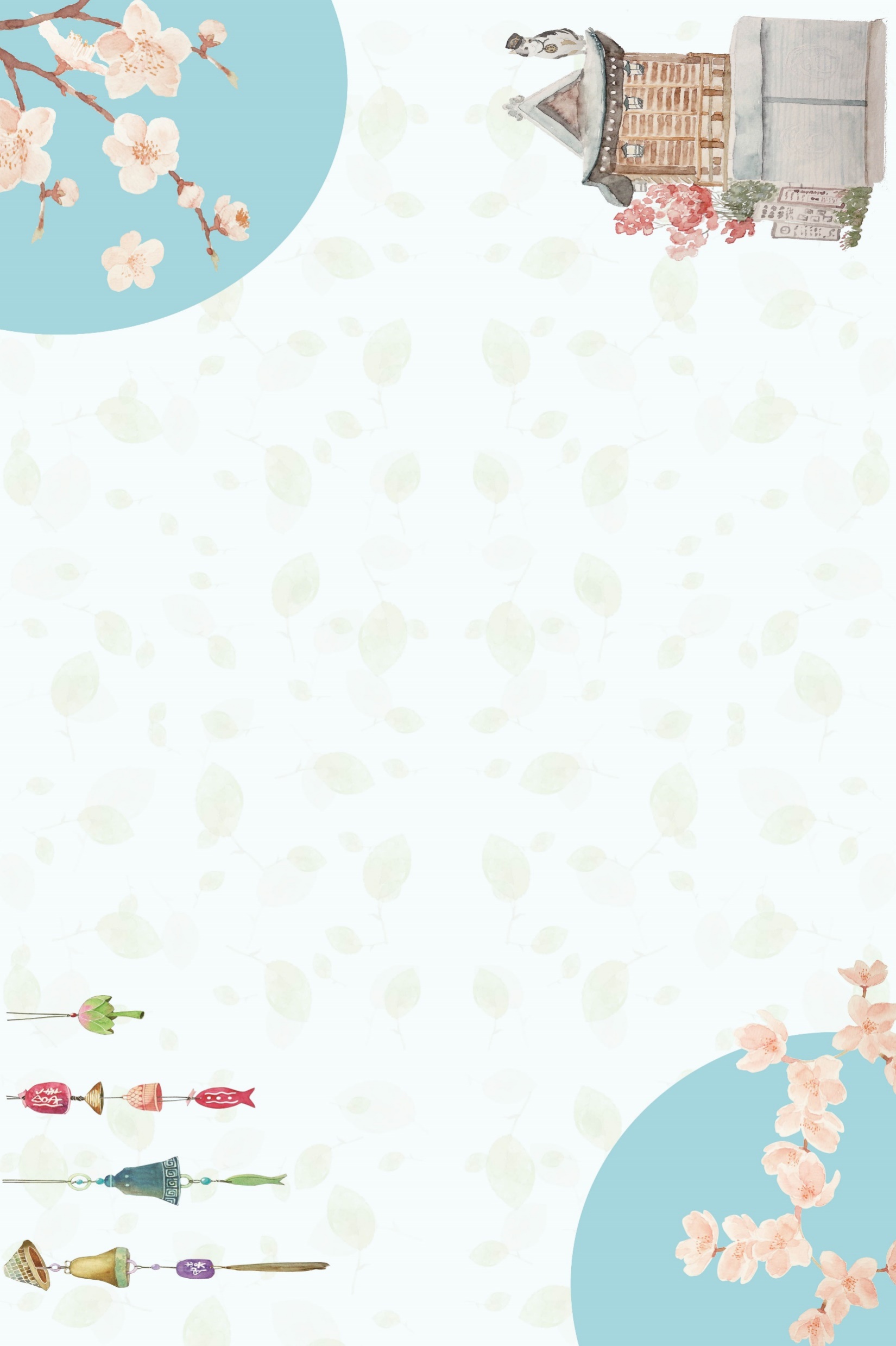 PART 01
选题的背景及意义
TOPIC BACKGROUND AND SIGNIFICANCE
A company is an association or collection of individuals, whether natural persons, legal persons, or a mixture of both.
选题的背景及意义
01
TOPIC BACKGROUND AND SIGNIFICANCE
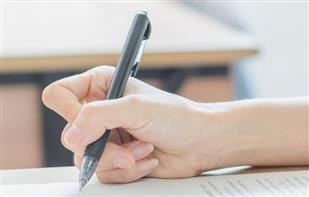 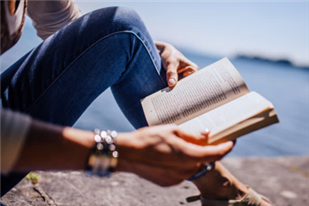 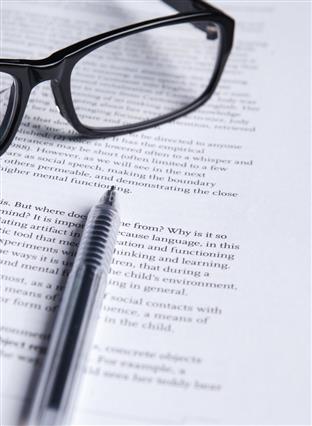 添加标题
点击文本框即可进行编辑输入相关内容点击文本框即可进行编辑输入相关内容点击文本框即点击文本框即可进行编辑文本
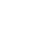 添加标题
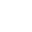 点击文本框即可进行编辑输入相关内容点击文本框即可进行编辑输入相关内容点击文本框即点击文本框即可进行编辑文本
选题的背景及意义
01
TOPIC BACKGROUND AND SIGNIFICANCE
①
②
③
④
编辑标题
编辑标题
编辑标题
编辑标题
点击文本框即可进行编辑输入相关内容点击文本框即可进行编辑输入相关内容
点击文本框即可进行编辑输入相关内容点击文本框即可进行编辑输入相关内容
点击文本框即可进行编辑输入相关内容点击文本框即可进行编辑输入相关内容
点击文本框即可进行编辑输入相关内容点击文本框即可进行编辑输入相关内容
选题的背景及意义
01
TOPIC BACKGROUND AND SIGNIFICANCE
编辑标题
编辑标题
点击文本框即可进行编辑输入相关内容点击文本框即可进行编辑输入相关内容
点击文本框即可进行编辑输入相关内容点击文本框即可进行编辑输入相关内容
OPTION 01
OPTION 02
编辑标题
编辑标题
点击文本框即可进行编辑输入相关内容点击文本框即可进行编辑输入相关内容
点击文本框即可进行编辑输入相关内容点击文本框即可进行编辑输入相关内容
OPTION 04
OPTION 03
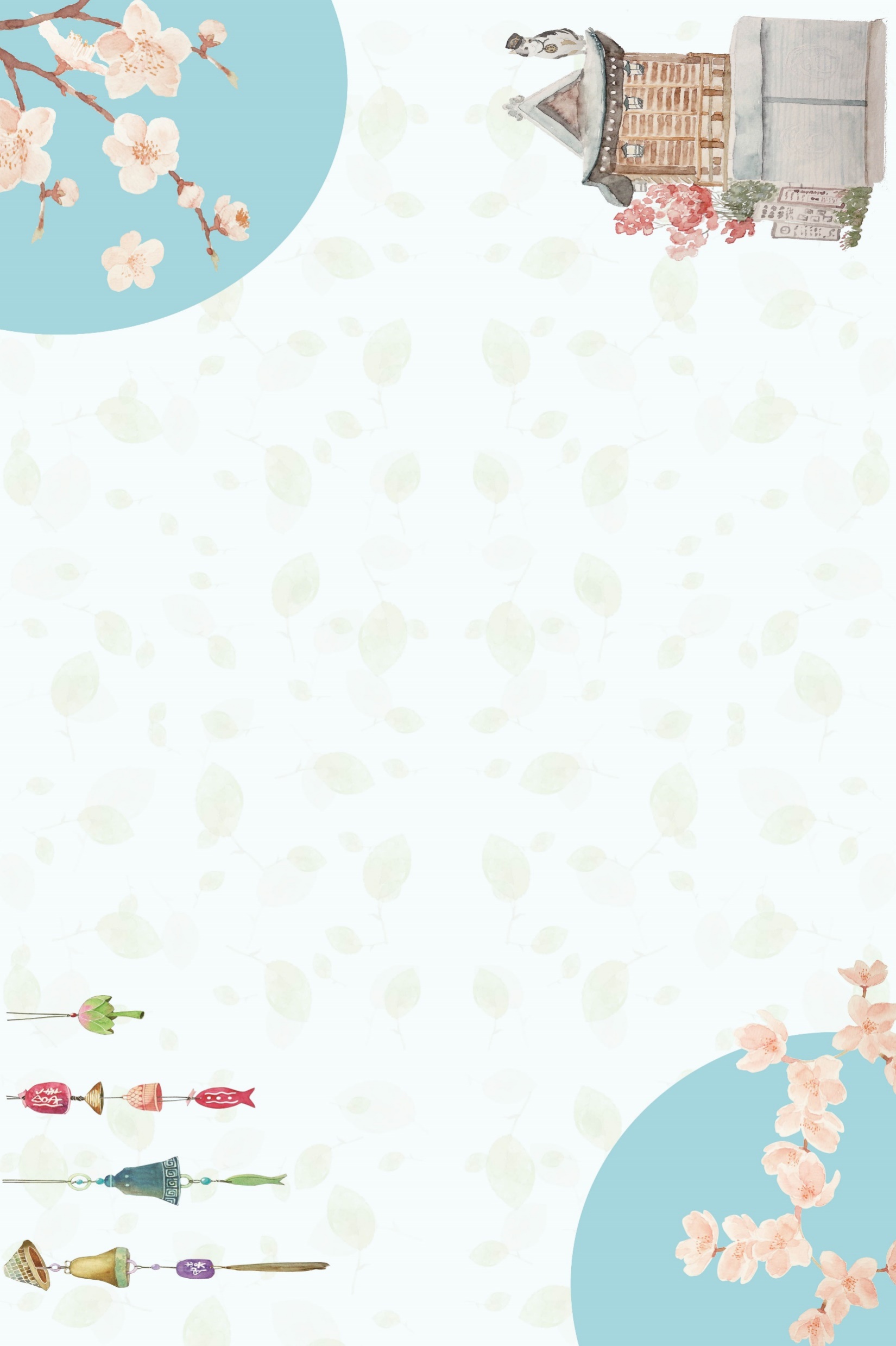 PART 02
研究的思路与方法
RESEARCH IDEAS AND METHODS
A company is an association or collection of individuals, whether natural persons, legal persons, or a mixture of both.
研究的思路与方法
02
RESEARCH IDEAS AND METHODS
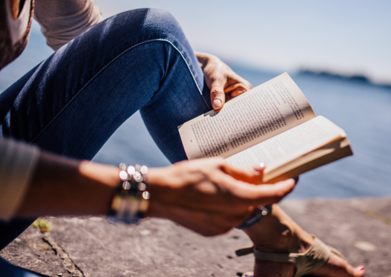 添加标题
点击文本框即可进行编辑输入相关内容点击文本框即可进行编辑输入相关内容点击文本框即
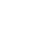 添加标题
点击文本框即可进行编辑输入相关内容点击文本框即可进行编辑输入相关内容点击文本框即
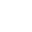 添加标题
点击文本框即可进行编辑输入相关内容点击文本框即可进行编辑输入相关内容点击文本框即
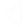 添加标题
点击文本框即可进行编辑输入相关内容点击文本框即可进行编辑输入相关内容点击文本框即
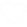 研究的思路与方法
02
RESEARCH IDEAS AND METHODS
编辑标题
1
点击文本框即可进行编辑输入相关内容点击文本框即可进行编辑输入相关内容点击文本框即可进行编辑输入相关内容
添加标题
编辑标题
2
点击文本框即可进行编辑输入相关内容点击文本框即可进行编辑输入相关内容点击文本框即可进行编辑输入相关内容
编辑标题
3
点击文本框即可进行编辑输入相关内容点击文本框即可进行编辑输入相关内容点击文本框即可进行编辑输入相关内容
研究的思路与方法
02
RESEARCH IDEAS AND METHODS
编辑标题
点击文本框即可进行编辑输入相关内容点击文本框即可进行编辑输入相关内容
编辑标题
编辑标题
点击文本框即可进行编辑输入相关内容点击文本框即可进行编辑输入相关内容
点击文本框即可进行编辑输入相关内容点击文本框即可进行编辑输入相关内容
编辑标题
编辑标题
点击文本框即可进行编辑输入相关内容点击文本框即可进行编辑输入相关内容
点击文本框即可进行编辑输入相关内容点击文本框即可进行编辑输入相关内容
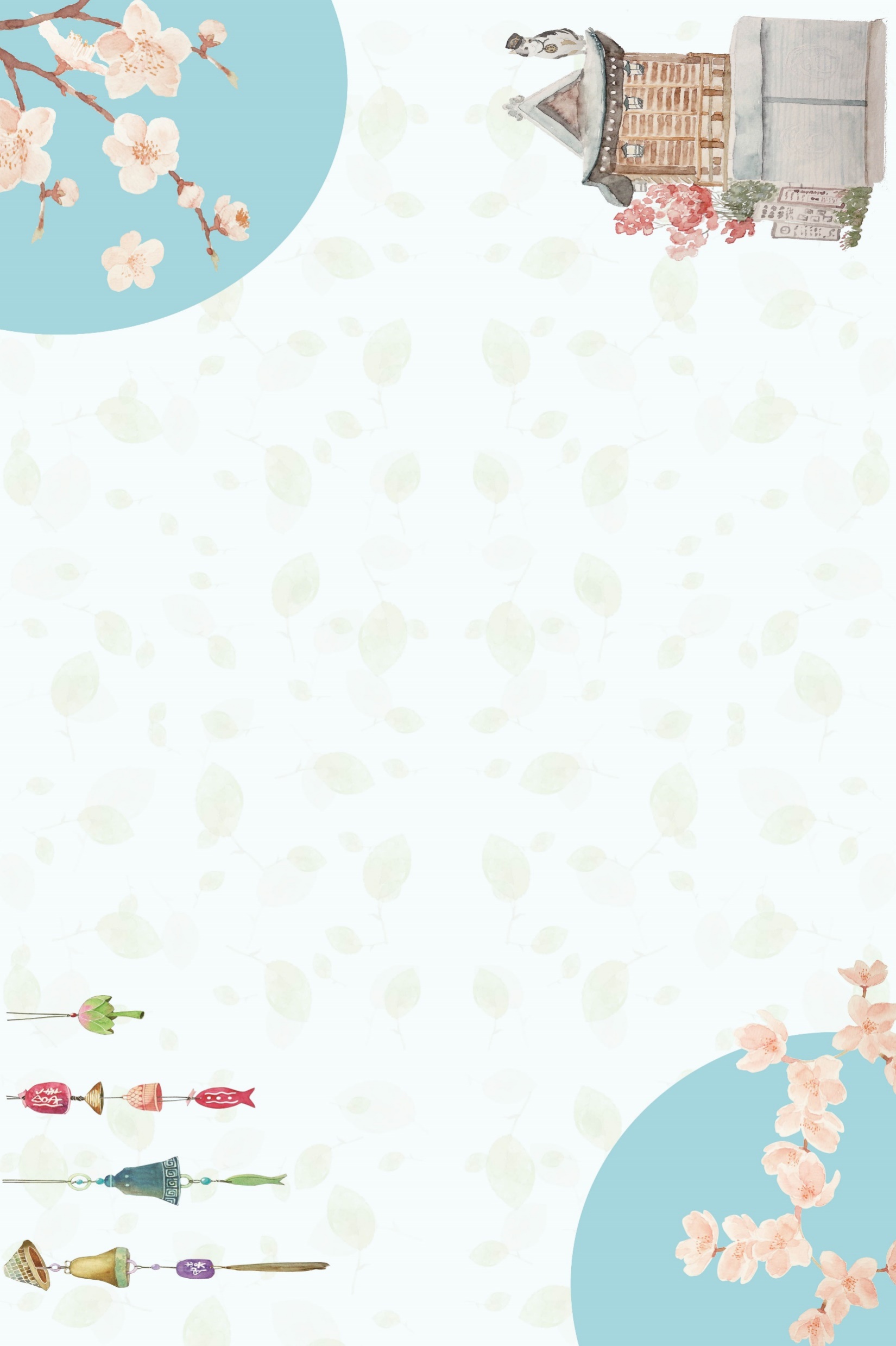 PART 03
研究的成果与应用
RESEARCH RESULTS AND APPLICATIONS
A company is an association or collection of individuals, whether natural persons, legal persons, or a mixture of both.
研究的成果与应用
03
RESEARCH RESULTS AND APPLICATIONS
75%
23%
45%
90%
Key word
Key word
Key word
Key word
编辑标题
编辑标题
编辑标题
编辑标题
点击文本框即可进行编辑输入相关内容点击文本框即可进行编辑输入相关内容
点击文本框即可进行编辑输入相关内容点击文本框即可进行编辑输入相关内容
点击文本框即可进行编辑输入相关内容点击文本框即可进行编辑输入相关内容
点击文本框即可进行编辑输入相关内容点击文本框即可进行编辑输入相关内容
研究的成果与应用
03
RESEARCH RESULTS AND APPLICATIONS
编辑标题
点击文本框即可进行编辑输入相关内容点击文本框即可进行编辑输入相关内容
编辑标题
点击文本框即可进行编辑输入相关内容点击文本框即可进行编辑输入相关内容
编辑标题
点击文本框即可进行编辑输入相关内容点击文本框即可进行编辑输入相关内容
编辑标题
点击文本框即可进行编辑输入相关内容点击文本框即可进行编辑输入相关内容
编辑标题
点击文本框即可进行编辑输入相关内容点击文本框即可进行编辑输入相关内容
研究的成果与应用
03
RESEARCH RESULTS AND APPLICATIONS
编辑标题
编辑标题
点击文本框即可进行编辑输入相关内容点击文本框即可进行编辑输入相关内容
点击文本框即可进行编辑输入相关内容点击文本框即可进行编辑输入相关内容
编辑标题
编辑标题
点击文本框即可进行编辑输入相关内容点击文本框即可进行编辑输入相关内容
点击文本框即可进行编辑输入相关内容点击文本框即可进行编辑输入相关内容
研究的成果与应用
03
RESEARCH RESULTS AND APPLICATIONS
text
text
text
text
text
添加标题
添加标题
点击文本框即可进行编辑输入相点击文本框即可进行编辑输入内容关内容
点击文本框即可进行编辑输入相点击文本框即可进行编辑输入内容关内容
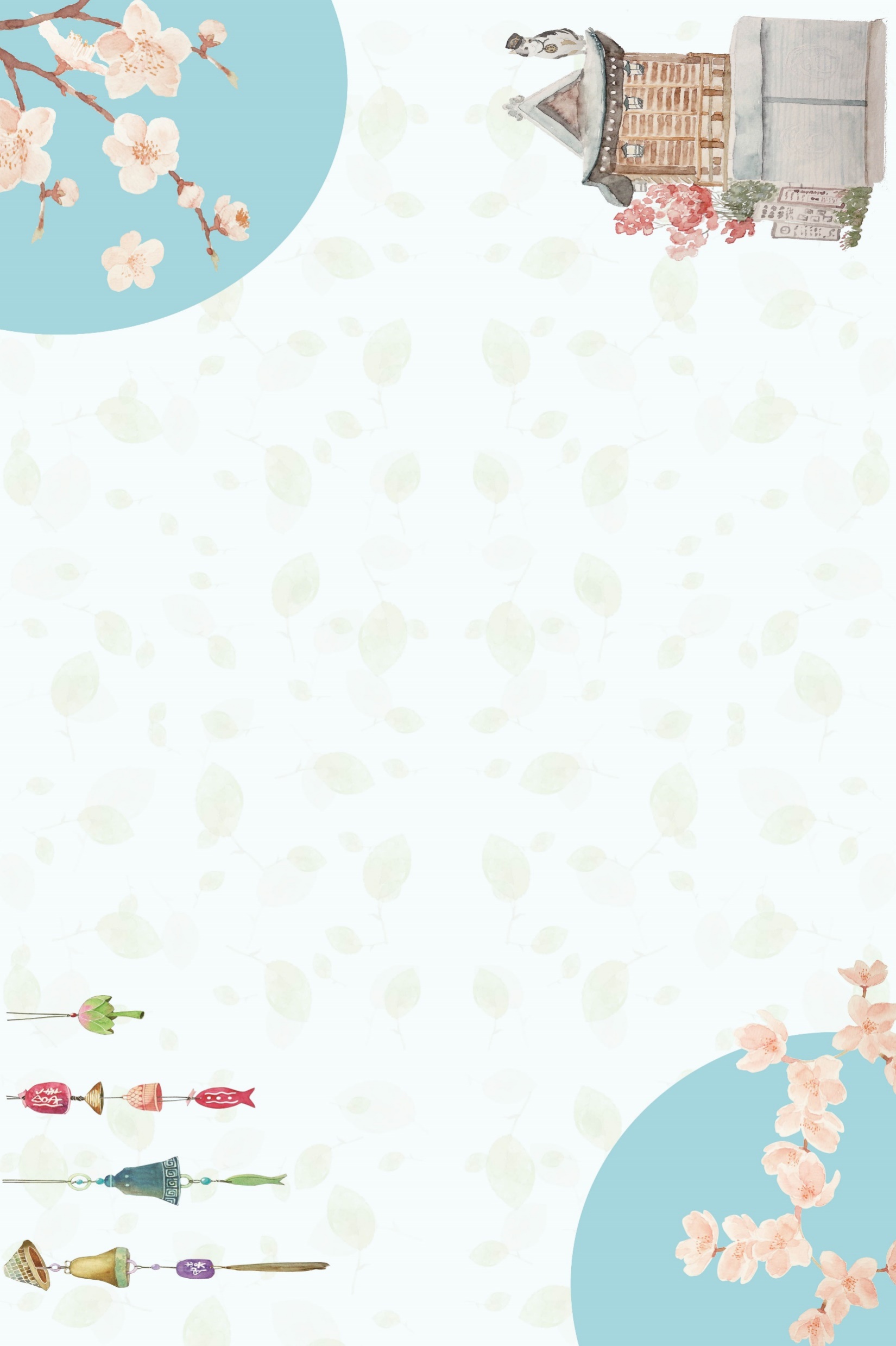 PART 04
论文的结论与总结
THE CONCLUSION OF THE PAPER
A company is an association or collection of individuals, whether natural persons, legal persons, or a mixture of both.
论文的结论与总结
04
THE CONCLUSION OF THE PAPER
编辑标题
点击文本框即可进行编辑输入相关内容点击文本框即可进行编辑输入相关内容
编辑标题
点击文本框即可进行编辑输入相关内容点击文本框即可进行编辑输入相关内容
编辑标题
编辑标题
点击文本框即可进行编辑输入相关内容点击文本框即可进行编辑输入相关内容
点击文本框即可进行编辑输入相关内容点击文本框即可进行编辑输入相关内容
编辑标题
点击文本框即可进行编辑输入相关内容点击文本框即可进行编辑输入相关内容
论文的结论与总结
04
THE CONCLUSION OF THE PAPER
编辑标题
点击文本框即可进行编辑输入相关内容点击文本框即可进行编辑输入相关内容点击文本框即可进行编辑输入相关内容点击文本框即可进行编辑输入相关内容
编辑标题
A company is an association or collection of individuals, whether natural persons, legal persons, or a mixture of both
点击文本框即可进行编辑输入相关内容点击文本框即可进行编辑输入相关内容点击文本框即可进行编辑输入相关内容
编辑标题
点击文本框即可进行编辑输入相关内容点击文本框即可进行编辑输入相关内容点击文本框即可进行编辑输入相关内容
编辑标题
点击文本框即可进行编辑输入相关内容点击文本框即可进行编辑输入相关内容点击文本框即可进行编辑输入相关内容
论文的结论与总结
04
THE CONCLUSION OF THE PAPER
编辑标题
点击文本框即可进行编辑输入相关内容点击文本框即可进行编辑输入相关内容点击文本框即可进行编辑输入相关内容
编辑标题
点击文本框即可进行编辑输入相关内容点击文本框即可进行编辑输入相关内容点击文本框即可进行编辑输入相关内容
编辑标题
点击文本框即可进行编辑输入相关内容点击文本框即可进行编辑输入相关内容点击文本框即可进行编辑输入相关内容
编辑标题
点击文本框即可进行编辑输入相关内容点击文本框即可进行编辑输入相关内容点击文本框即可进行编辑输入相关内容
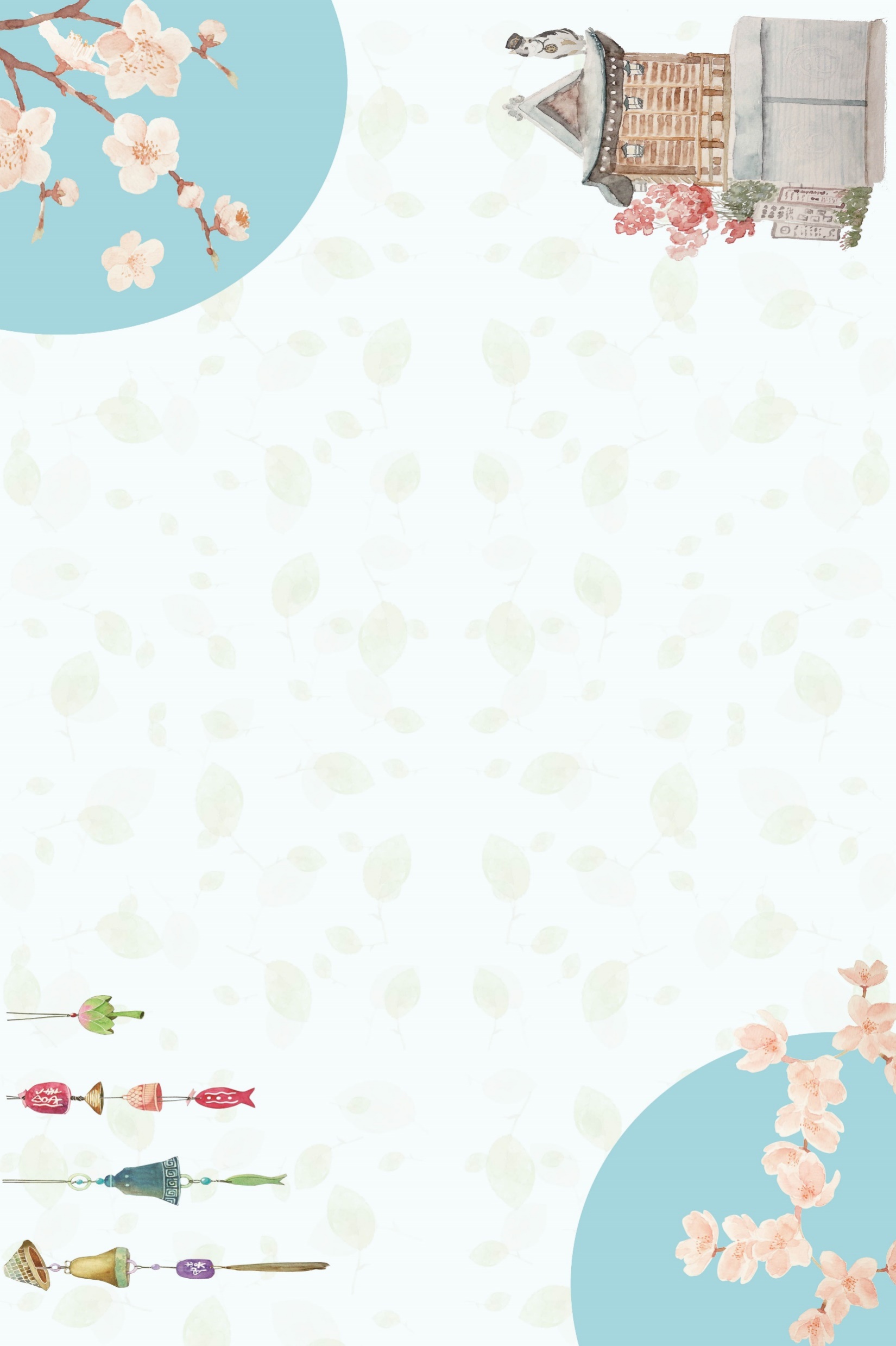 THANK YOU
欢迎各位老师批评指正